Nurse Practice Act
A comparison between the states
 ohio and Vermont
Agency Overseeing the Practice of Nursing
Vermont
Ohio
Vermont Board of Nursing is regulated by The Vermont Office of Professional Regulation.
Ohio Board of Nursing.
Board of Nursing
The Board of Nursing is a state agency that oversees the nursing profession. Nurses must be licensed to practice their profession, and that licensing is provided separately by each state. The Board of Nursing creates and administers the exam that must be passed for a license. It also sets other standards that nurses must meet to get a license and to renew it. Most states require license renewal every two years and many require nurses to complete continuing education courses to keep their license active. The state board also approves courses that will qualify to meet the continuing education requirement. It is also the agency that certifies schools that train the entry-level licensed practical nurses. State boards also set ethical standards for nurses and take action when those standards are violated.
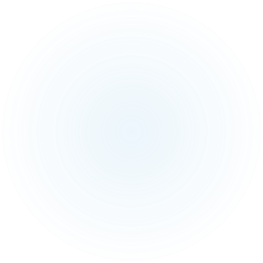 Other Agencies that affect the Nursing Practices
General Assembly
	The Board of Nursing has been given statutory authority by the General Assembly to administer and enforce the Nurse Practice Act 
Department of Health and Human Services;
	The department is responsible for administering a number of federal laws that have an impact on nursing practices. The Health Insurance Portability and Accountability Act that protects patient information is one of those laws. 

Ohio Nurses Association
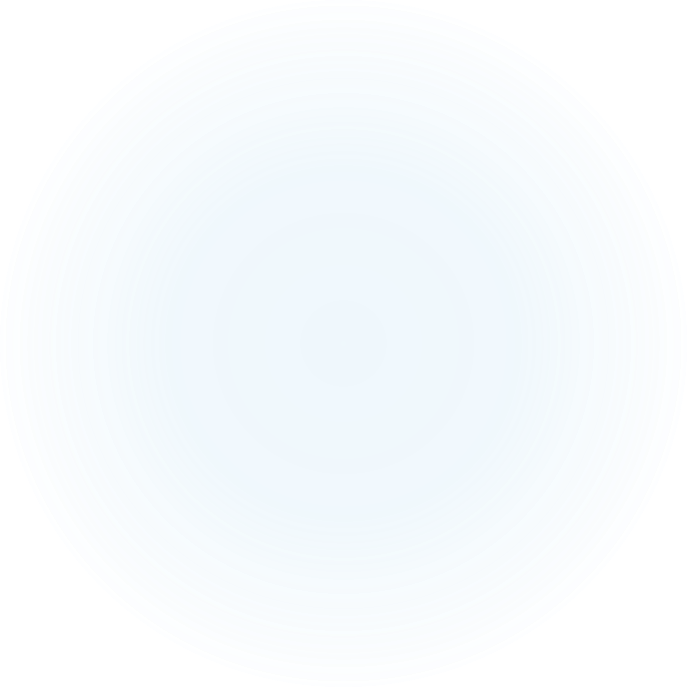 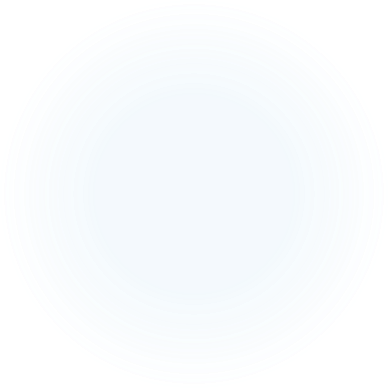 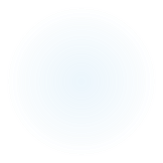 Professions include in the 			     					Practice of Nursing
OHIO
VERMONT
RN- Registered Nurse
APRN- Advanced Practice Registered Nurse 
CRNA-Certified nurse anesthetist.
CNM- certified nurse mid-wife
CNP- Certified nurse practitioner
CNS_ certified nurse specialist
Certificate to Prescribe 
Community Health Worker
Dialysis Technician
LPN - Licensed Practical Nurse
- with Medication Certification 
- with Medication and IV Certification 
Medication Aids
RN- Registered Nurse
APRN - Advanced Practice Registered Nurse 
CRNA-Certified nurse anesthetist.
CNM- certified nurse mid-wife
CNP- Certified nurse practitioner
CNS_ certified nurse specialist
LPN - Licensed Practical Nurse
LNA – Licensed Nursing Assistants
Vermont General  Assembly
Ohio Board of Nursing
LPN Capabilities
VERMONT
OHIO
Observing
Patient teaching
Assist in planning, implementation and evaluation of nursing care 
Administering some medications after the completion of a course on medication administration.
Some LPNs may administer intravenous medication after completing an approved course. 
Perform delegated nursing tasks as directed by a RN  
Teaching nursing tasks to other LPNs and those individuals that the LPN is allowed to delegate nursing tasks 
Ohio Nurse Practice Act
Assessment of health status of individuals.
Assist in developing and updating care plans
 implementing the appropriate aspects of the strategy of care 
 maintaining safe and effective nursing care rendered directly or indirectly.
 evaluation of responses to interventions 
 delegating nursing interventions that may be performed by others 
  functioning at the direction of a registered nurse, advanced practice registered nurse, licensed physician or licensed dentist in the performance of activities delegated by that health care professional

Vermont State Board of Nursing
Board of Nursing
Ohio board of Nursing
Consists of 13 members
8 RNs
1 must be APRN
4 LPNs
1  non-health care provider who is the voice of the patient
Citizen of the United States
Resident of Ohio
A quorum is constituted with 7 members 
One term = 4 years
Appointed by the Governor
Vermont Board of Nursing
Consists of 11 members
6 RN
at least two licensed as APRNs
2 LPN
1 NA
2 public members
Citizen of the United States
Resident of Vermont
A  Quorum is constituted with 6 members.
Appointed by the Governor
Ohio Nurses Association
The Vermont Statutes online
Ohio Board of nursing :
Advisory groups 
 Advisory Group on Continuing Education
Advisory Group on Dialysis
Advisory Group on Education
Appointed by board of nursing
Make recommendations to the OBN
Interdisciplinary committee
 Committee on Prescriptive Governance (CPG) 
 comprised of a CNM, a CNP, a CNS, a registered nurse member of the OBN, four physicians, and two pharmacists. 
The CPG develops recommendations regarding the authority of all CNMs, CNPs, and CNSs to prescribe drugs.
Ohio nurses association (2017)
Delegation : Transfer of responsibility of task from licensed nurse authorized to perform task to individual who does not have the authority to perform that task
Ohio- 
“When a registered nurse provides direction to a licensed practical nurse in accordance with Chapters 4723-1 to 4723-23 of the Administrative Code, the registered nurse shall first assess:  
(1) The condition of the patient who needs nursing care, including, but not limited to, the stability of the patient; 
(2) The type of nursing care the patient requires; 
(3) The complexity and frequency of the nursing care needed; 
(4) The training, skill, and ability of the licensed practical nurse who will be performing the specific function or procedure, to perform the specific function or procedure; and 
(5) The availability and accessibility of resources necessary to safely perform the specific function or procedure.” 
Ohio Board of Nursing (2015)
Vermont-
"Licensed practical nursing" means a directed scope of nursing practice which includes, but is not limited to: (i) Contributing to the assessment of the health status of individuals and groups. (ii) Participating in the development and modification of the strategy of care. (iii) Implementing the appropriate aspects of the strategy of care as defined by the board. (iv) Maintaining safe and effective nursing care rendered directly or indirectly. (v) Participating in the evaluation of responses to interventions. (vi) Delegating nursing interventions that may be performed by others and that do not conflict with this chapter. 
A licensed practical nurse functions at the direction of a registered nurse, advanced practice registered nurse, licensed physician or licensed dentist in the performance of activities delegated by that health care professional. 

		Vermont State Board of Nursing (2009)
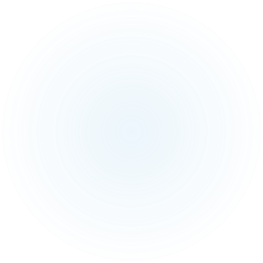 Continuing 	Education
Ohio
	RNs  and LPNs- Each person licensed as a RN or LPN in Ohio must complete twenty-four (24) contact hours of continuing education during each licensure period. At least one (1) of the required contact hours must be related to Chapter 4723 of the Ohio nurse practice code and rules (Category A). 
Vermont
	RNs and LPNs - No CE Required. However, the rule states the following: Continuing Education - The Board expects each licensee to assume individual responsibility for maintaining and improving competencies in current knowledge, skills, and abilities relevant to the individual's area of practice.
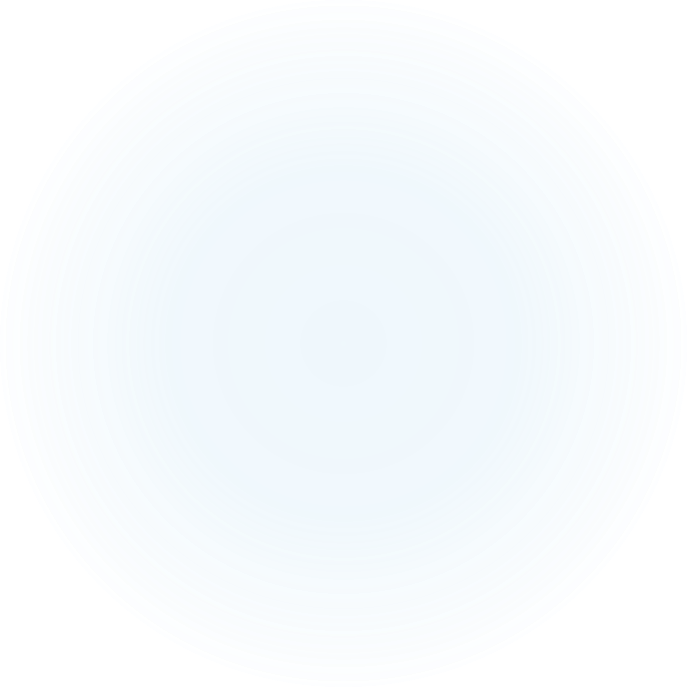 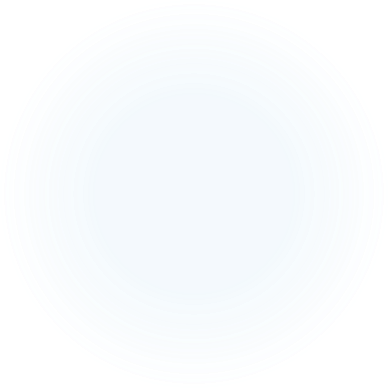 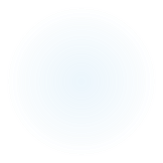 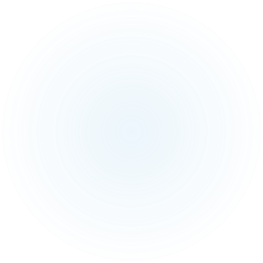 Criminal 			Background 				Checks
Ohio 
     The Ohio Revised Code requires those applying for a license or certificate issued by the Ohio Board of Nursing (Board) to submit fingerprints for an FBI (federal) and BCI (civilian) criminal records check completed by the Bureau of Criminal Identification and Investigation (BCI). The Board cannot, by law, complete the processing of your application until the Board receives BOTH background check reports

    Few states do not require background checks. As of 2012, these included Colorado, Connecticut, Hawaii, Maine, Massachusetts, Minnesota, Montana, Nebraska, New York, Pennsylvania, Vermont, Virginia, Washington and Wisconsin, according to the Council of State Governments
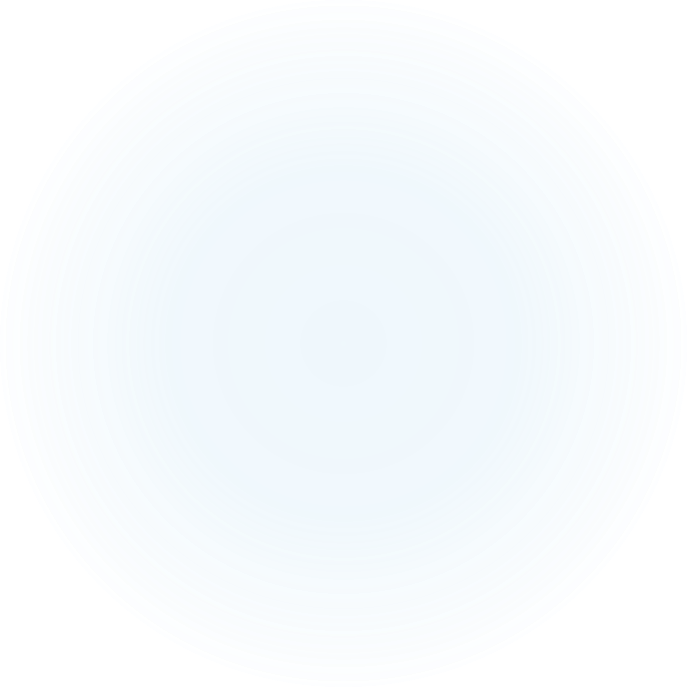 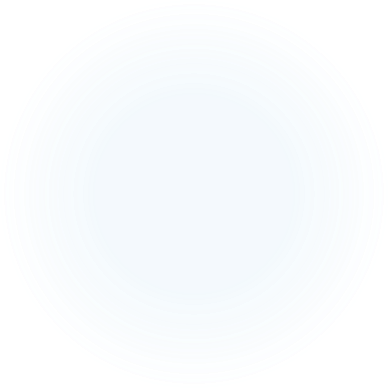 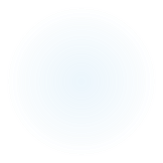 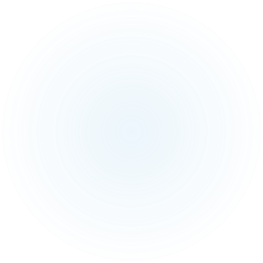 Nurse 	License			Compact
Nurse Licensure Compact (NLC) allow nurses to practice in other compact states with a single multistate license. The NLC gives multistate rights to registered nurses (RN) and licensed practical/vocational nurses (LPN/VN) residing in a member state. The APRN Compact gives the same rights to advanced practice registered nurses.
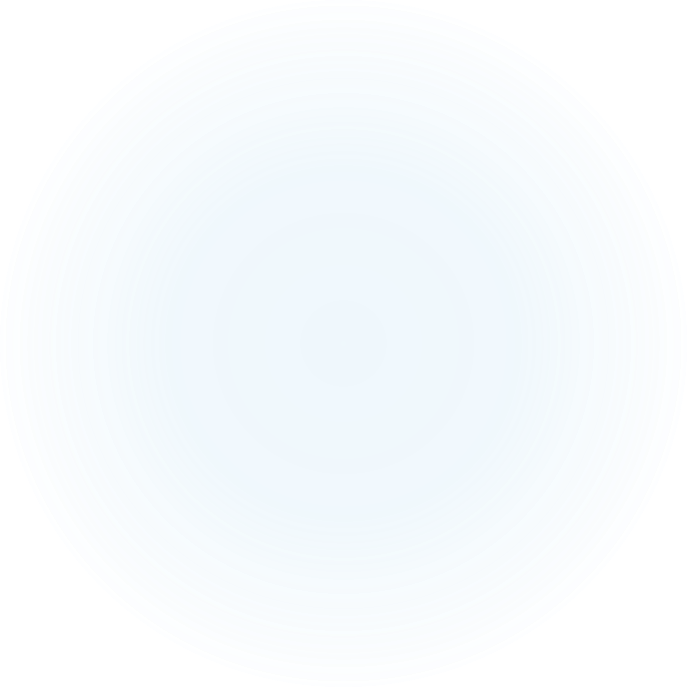 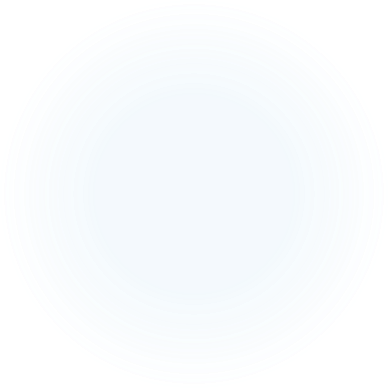 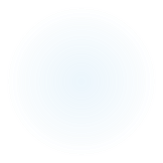 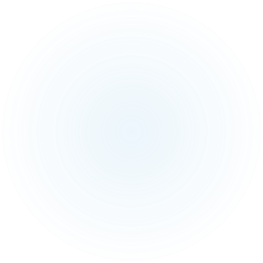 In Vermont     APRN licensure in the role of  a nurse practitioner, certified nurse midwife, certified nurse anesthetist, or clinical nurse specialist in psychiatric or mental health nursing should graduate courses in :  A) advanced pharmacotherapeutic;  (B) advanced patient assessment; and  (C) advanced pathophysiology
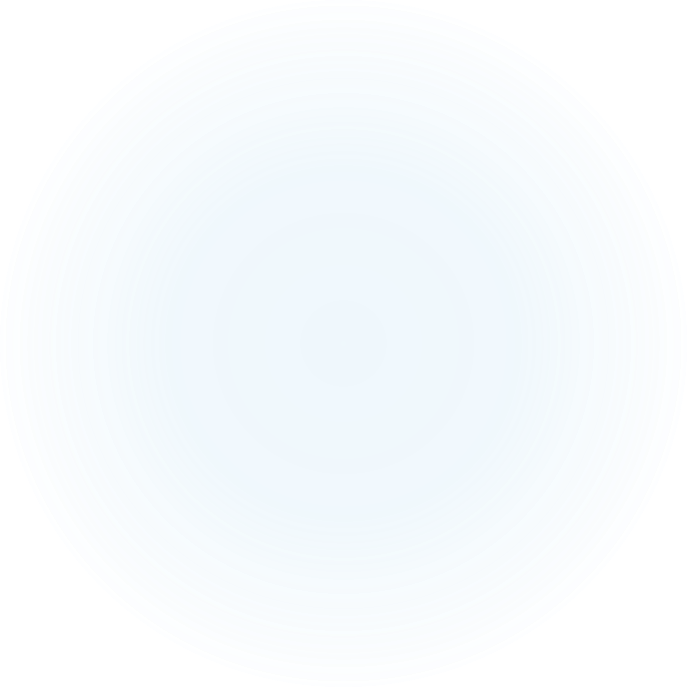 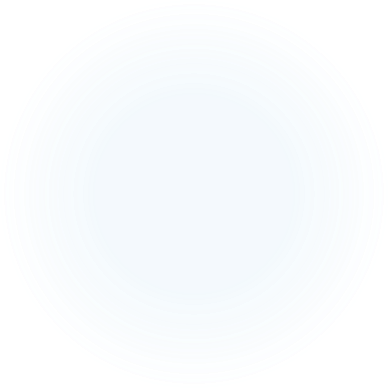 The Vermont Statutes Online, § 1611
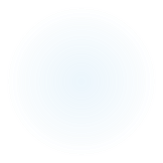 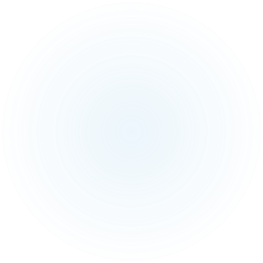 In Ohio APRN -must earn a graduate degree- for Prescriptive Authority, the nurse must have a course in advance pharmacology.- least 45 contact hours and be specific to the nurse’s specialty or area of practice.- Ohio requires an externship.
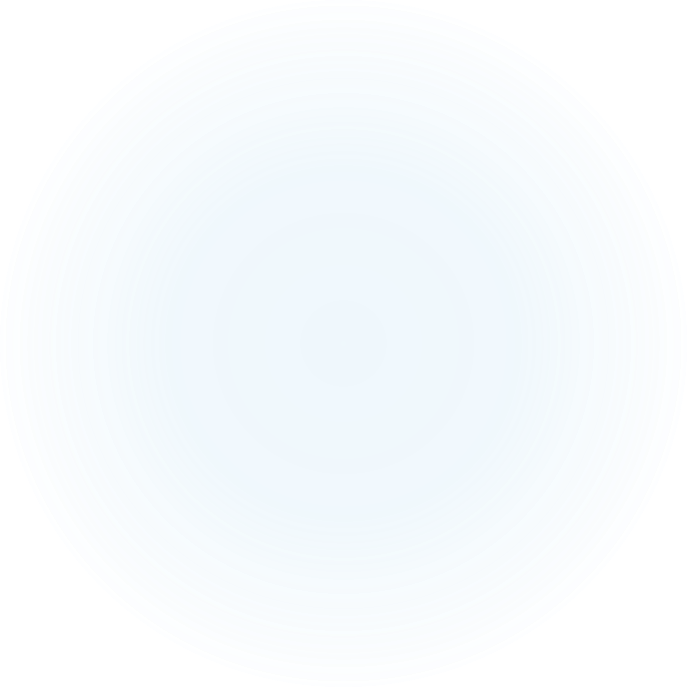 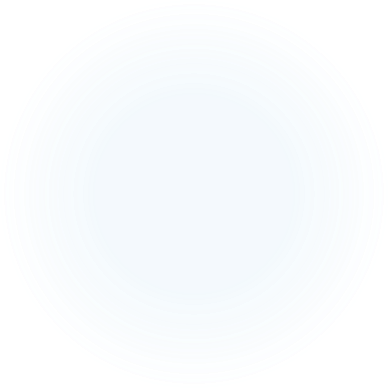 Nursing Licensure
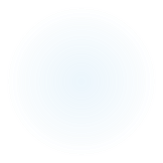 References
Nursing licensure (2017). Advanced Practice Registered Nurse License Requirements in Ohio. Retrieved from http://www.nursinglicensure.org/np-	state/ohio-nurse-practitioner.html#education  

 Ohio Board of Nursing (2015). Scope of practice : Registered Nurse and Licensed Practical Nurse. Retrieved from 	http://www.nursing.ohio.gov/PDFS/Practice/RN_and_LPN_Scope_of_Practice.pdf. 

Ohio Board of Nursing (2017).  Ohio board of nursing. Retrieved from https://license.ohio.gov/ListofLicenseTypesinNewSystem.pdf 

Ohio Board of Nursing (2017). Ohio board of nursing- Nursing practice. Retrieved from http://www.nursing.ohio.gov/Practice.htm 

Ohio nurses association (2017).  Nursing law and rules in Ohio: an overview. Retrieved from  https://www.ce4nurses.org/nursing-law-and-rules-in-ohio-	an-overview/ 

Vermont General  Assembly  (2017).  The Vermont statutes online. Title 26: Professions and occupations. Retrieved from   	http://legislature.vermont.gov/statutes/chapter/26/028
 
Vermont State Board of Nursing (2009). Determining scope of practice position statement and decision tree. Retrieved from 	https://www.sec.state.vt.us/media/369517/PS-Determining-Scope-of-Practice-plus-Decision-Tree.pdf 

Vermont State Board of Nursing (2017). APRN/RN/LPN scope of practice position statement and
	decision tree. Retrieved from https://www.sec.state.vt.us/media/710148/PS-APRN-RN-LPN-	Scope-of-Practice-final-9-14-	2015.pdf  

The Vermont Statutes online (2017). Title 26 : Professions and occupations. Retrieved from 	http://legislature.vermont.gov/statutes/section/26/028/01573 

Vermont General Assembly (2017) Advance practice registered nurses. § 1611. Advanced practice registered nurse licensure. 	Retrieved from 	http://legislature.vermont.gov/statutes/fullchapter/26/028